Triangle xy area
Problem Solvers Handbook
Ex 3.5 Q7
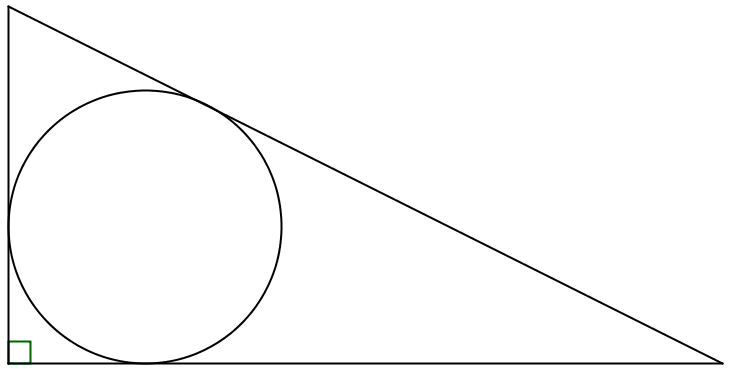 (not to scale)
(The circle is tangent to the three sides of the triangle.)
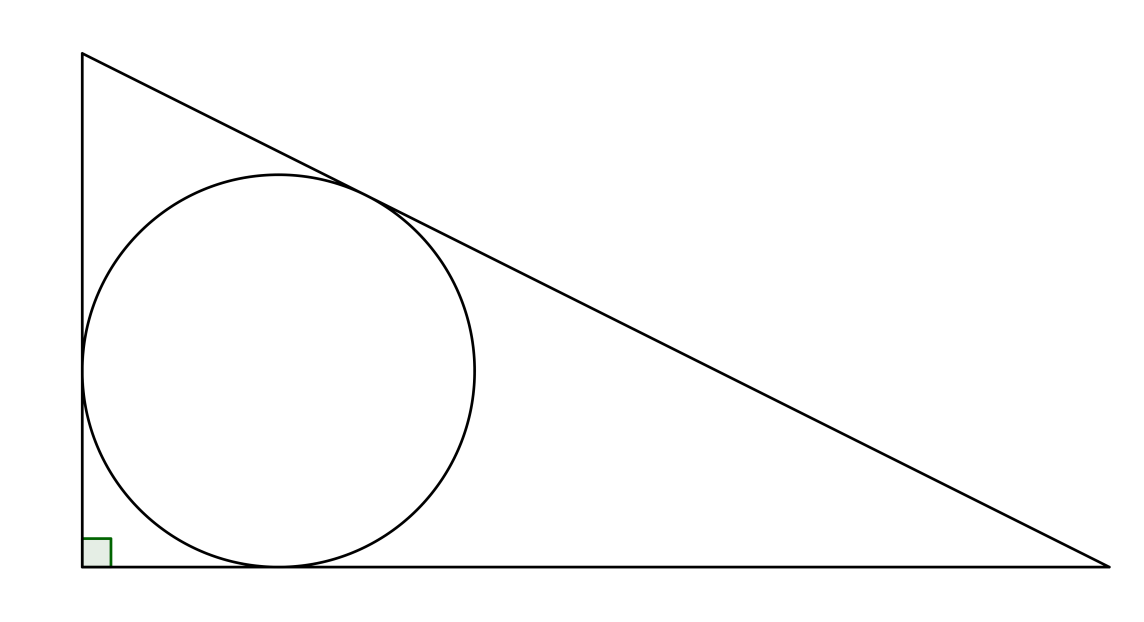 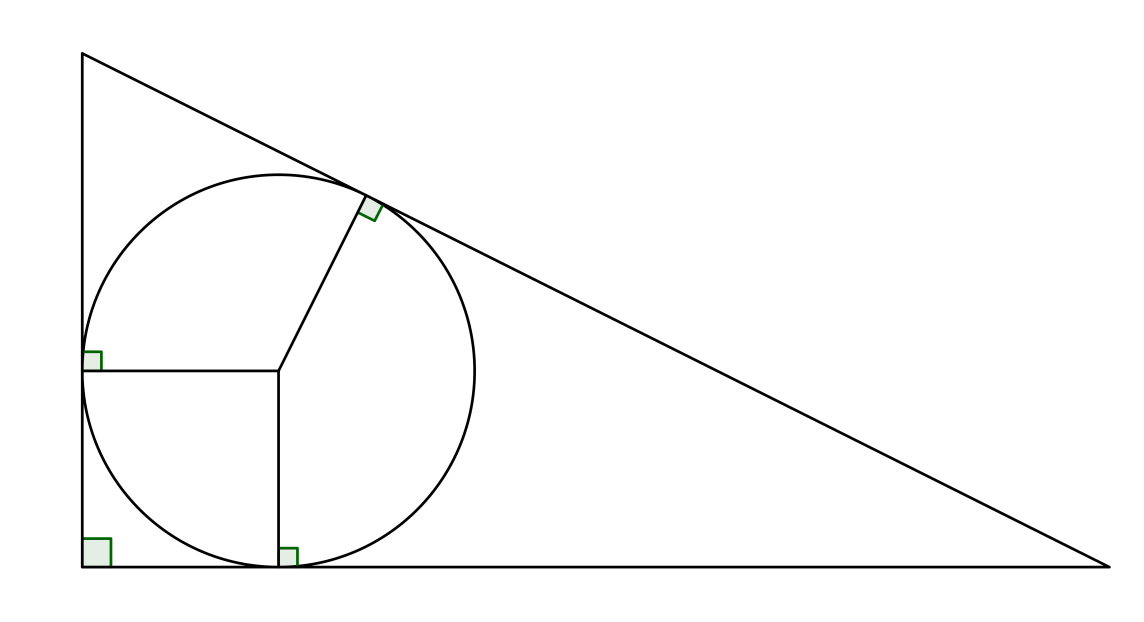 (Pythagoras)
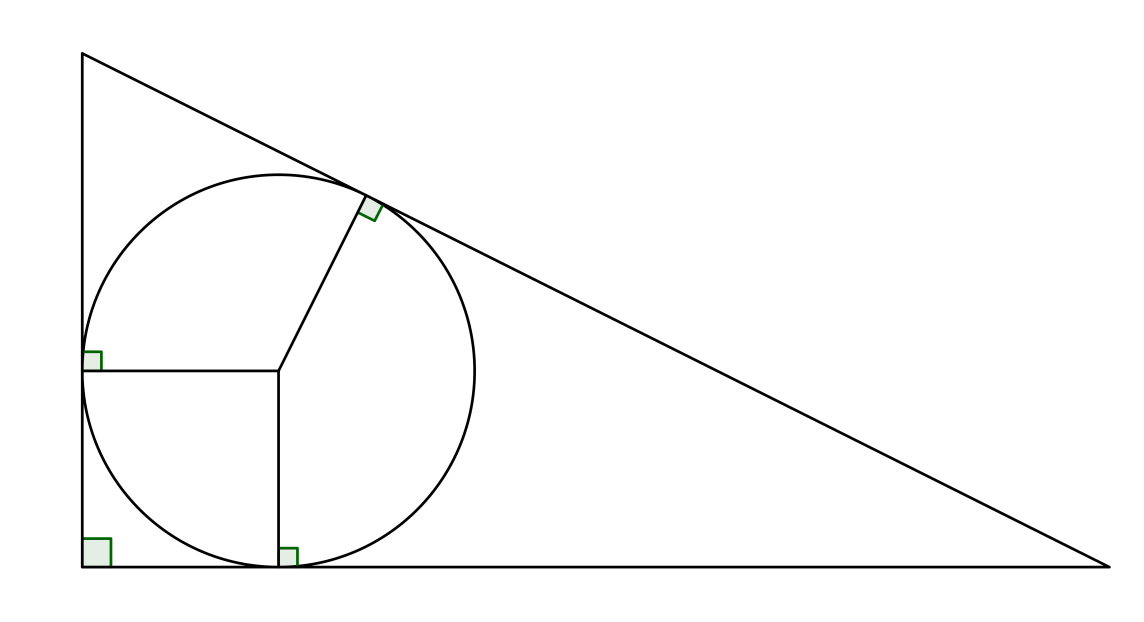 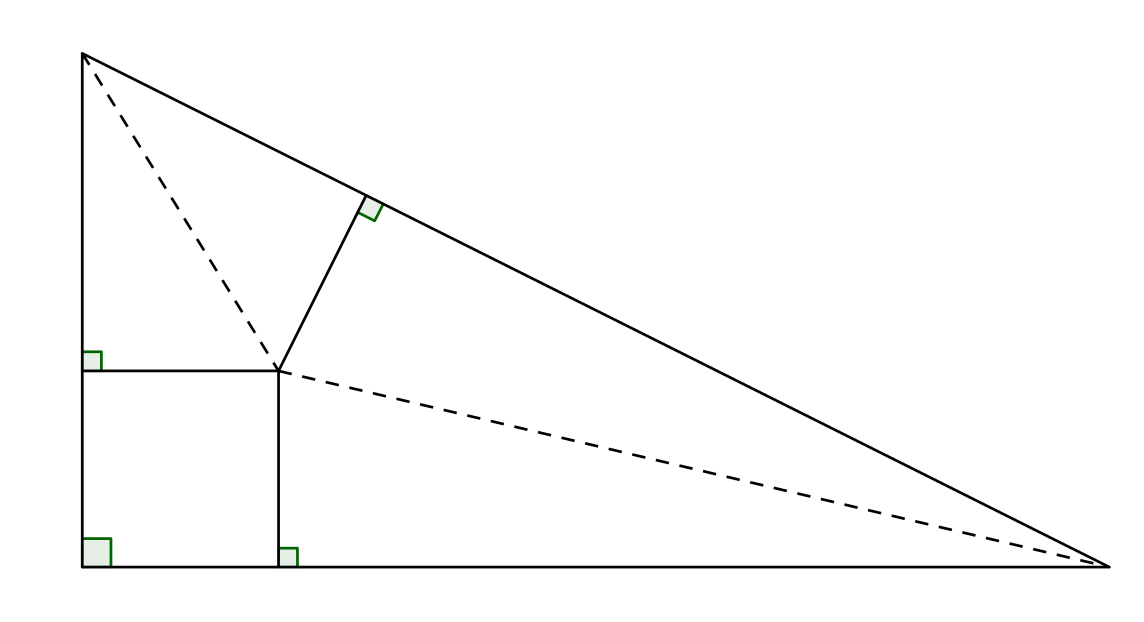 (square and two kites)
(found previously)
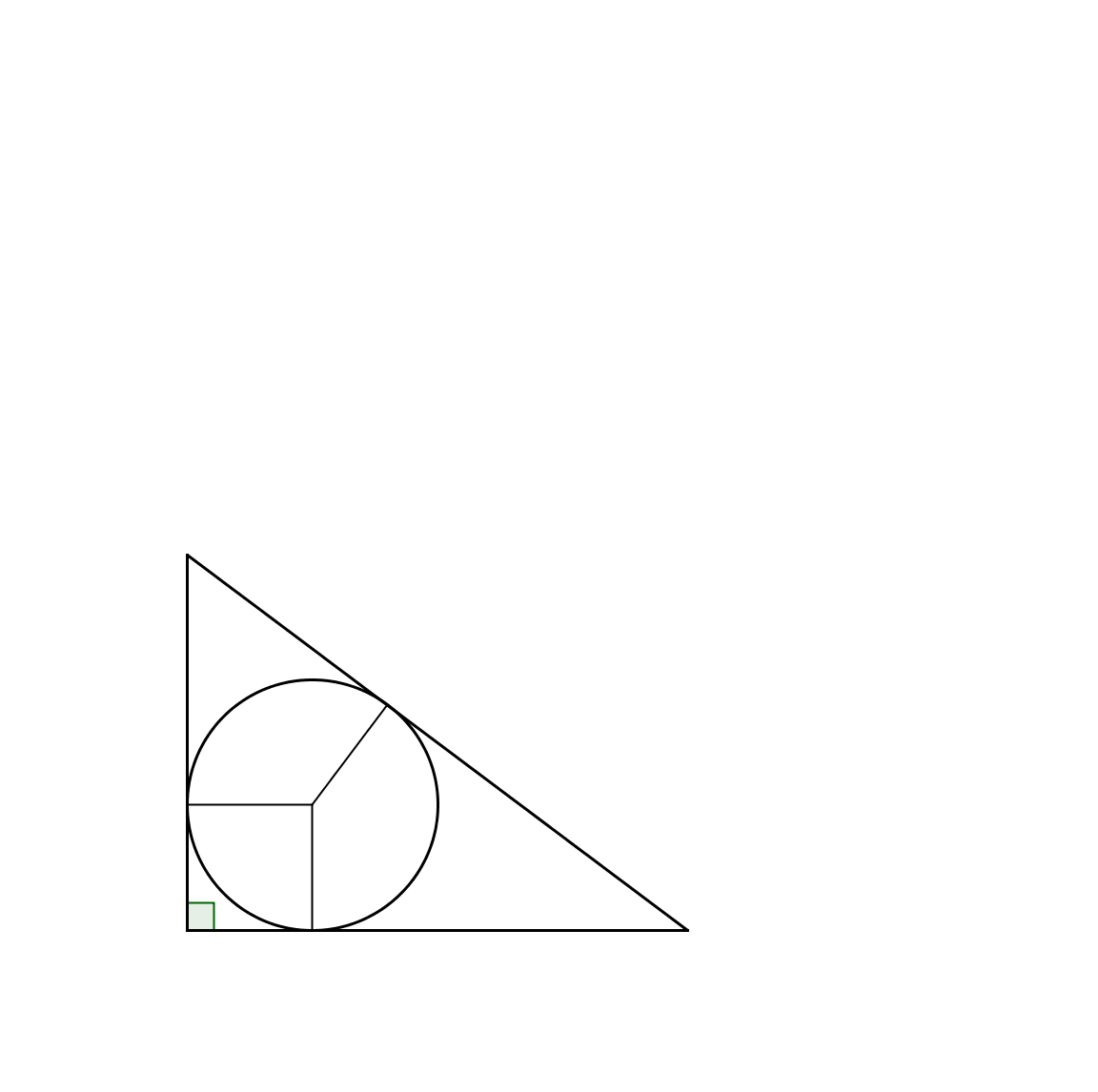 Supplementary:
What is the radius of the circle touching the three sides of the triangle?
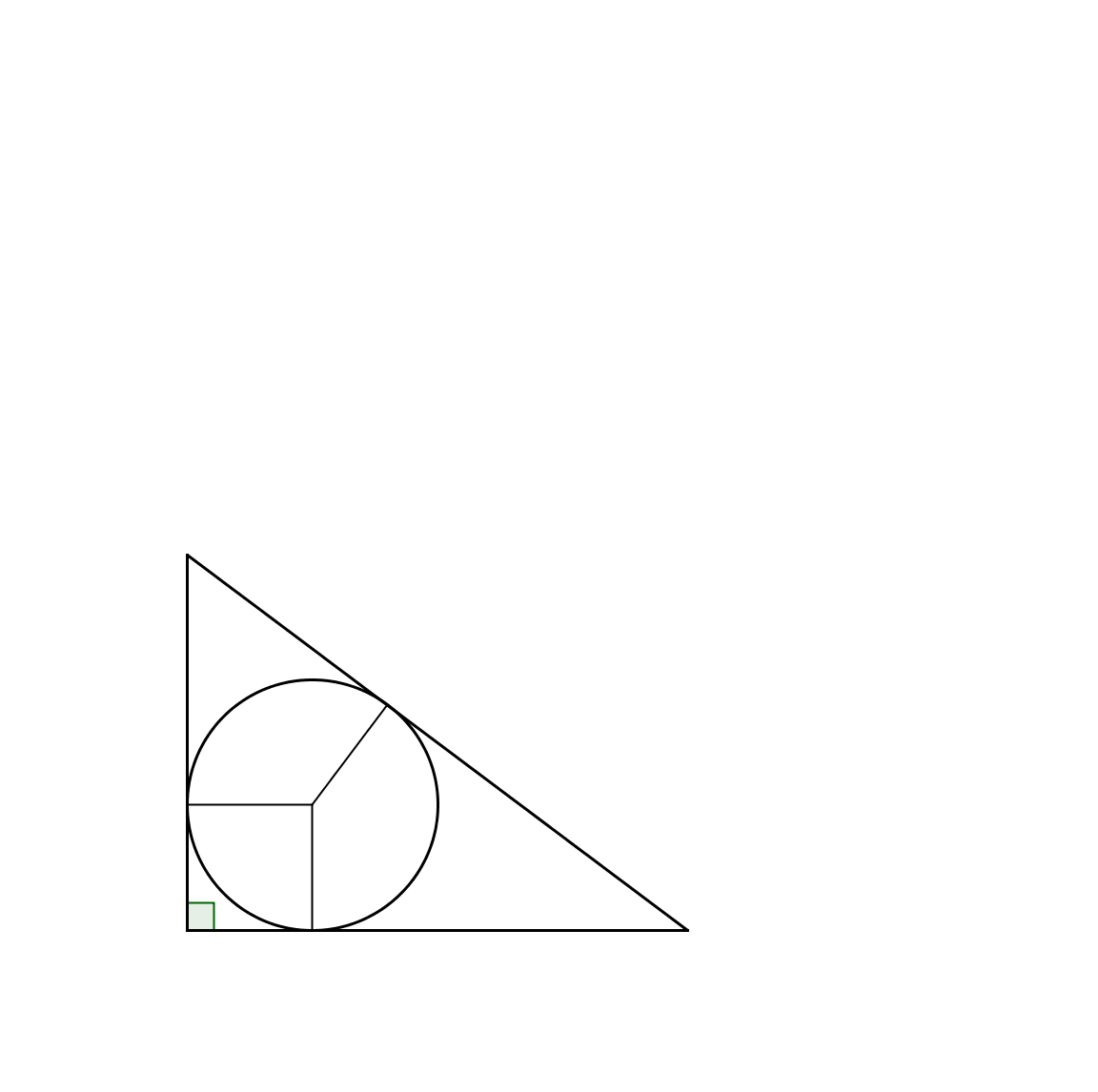 Supplementary:
What is the radius of the circle touching the three sides of the triangle?
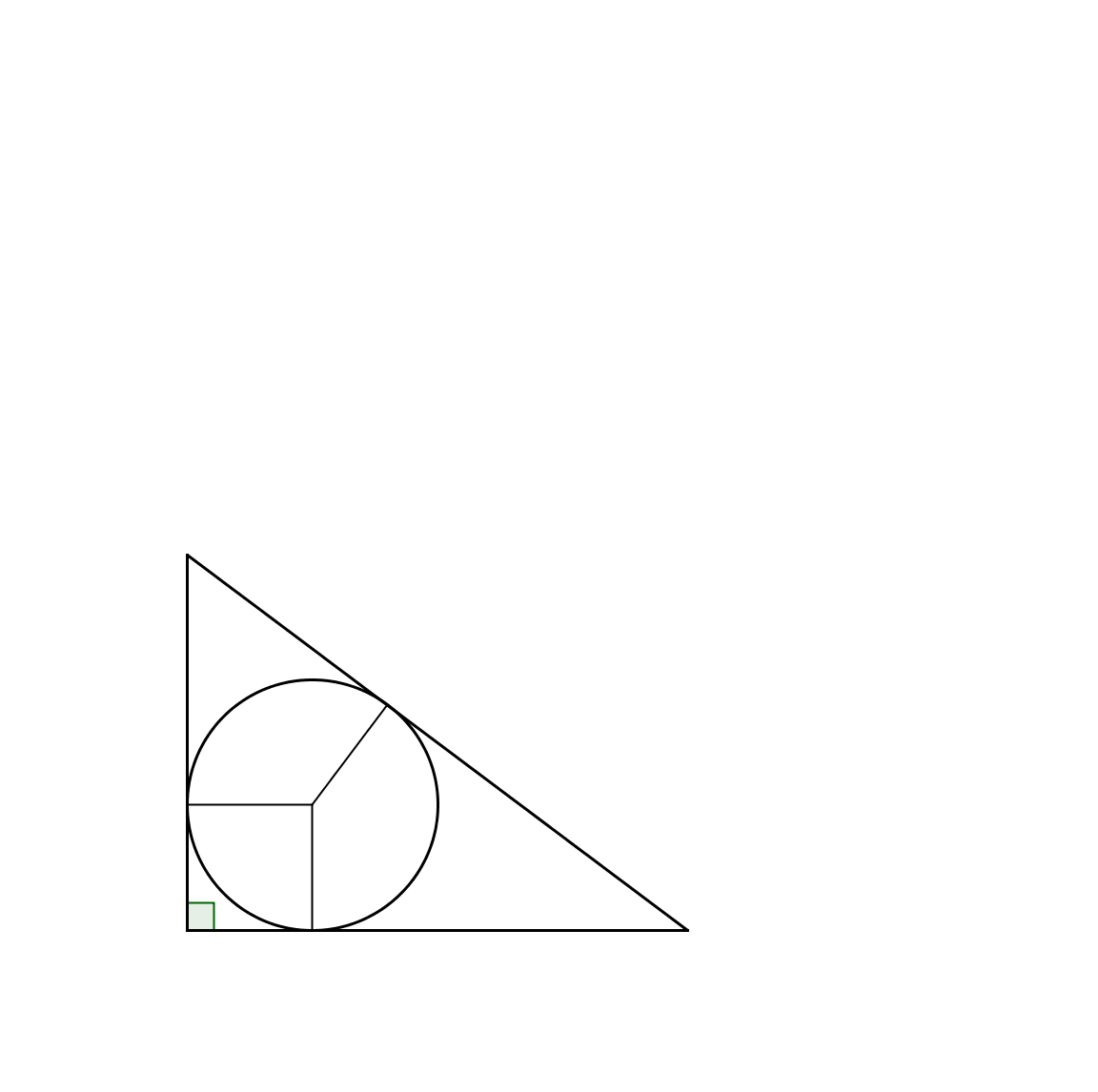 Supplementary:
What is the radius of the circle touching the three sides of the triangle?
But what about the other answer?
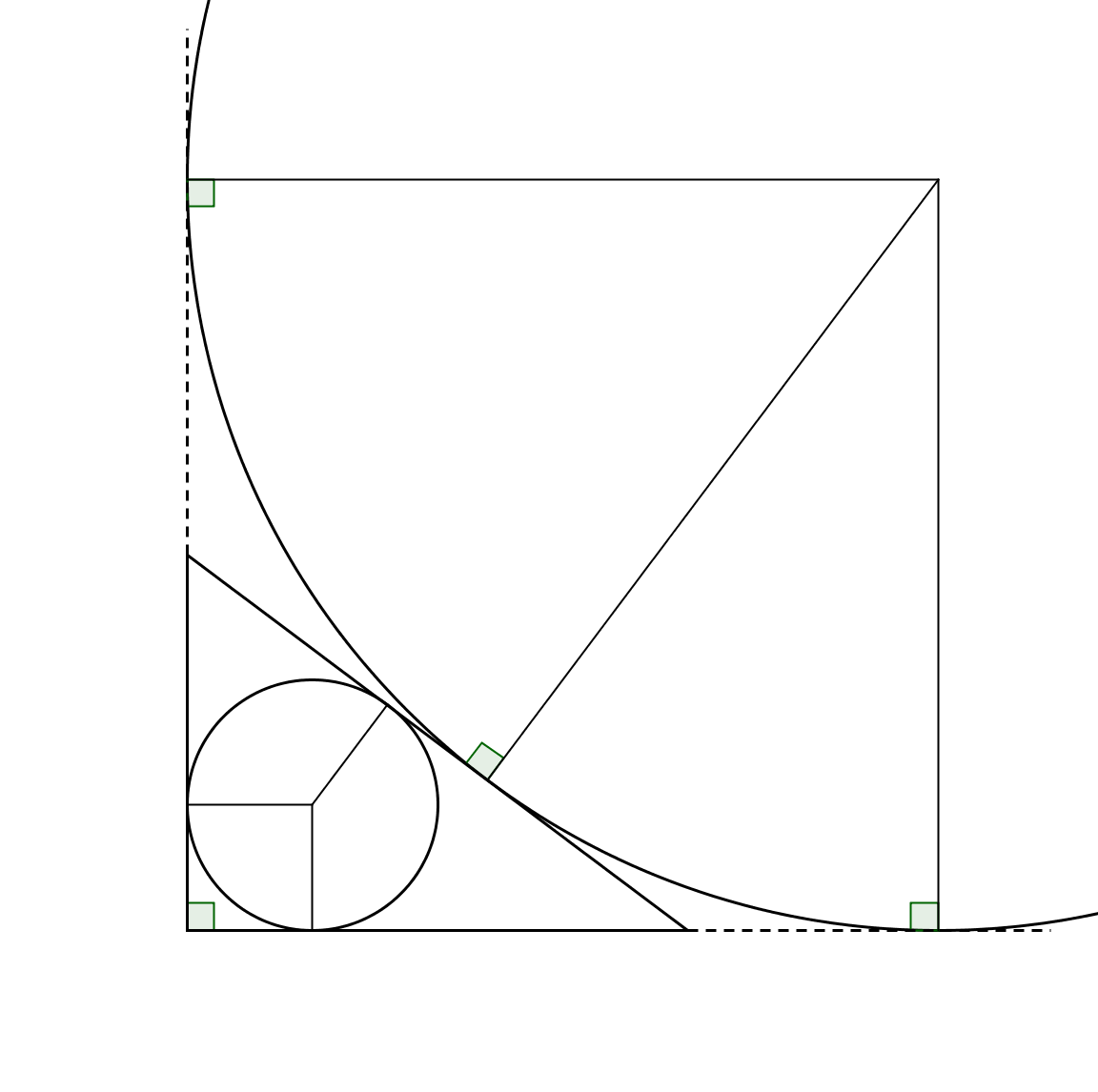 But why did algebra bring up this answer?
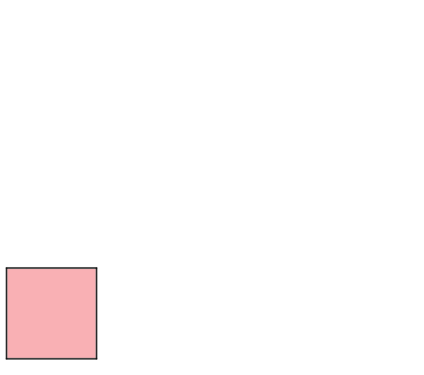 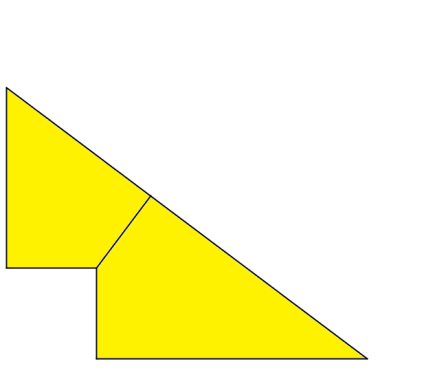 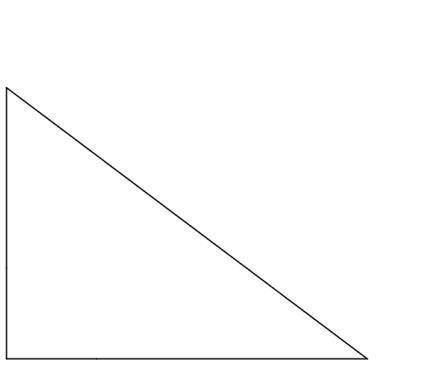 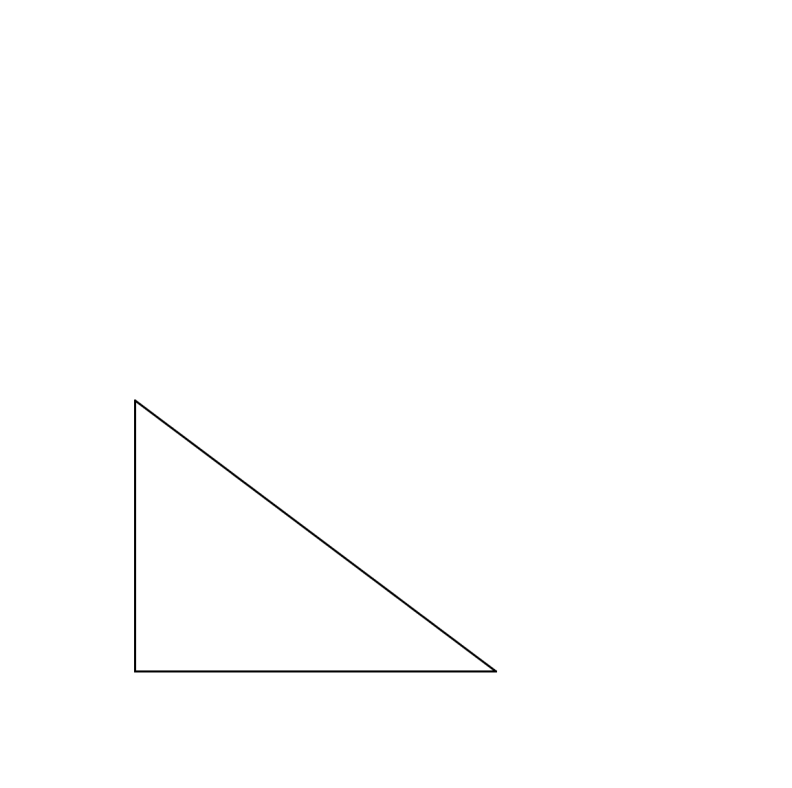 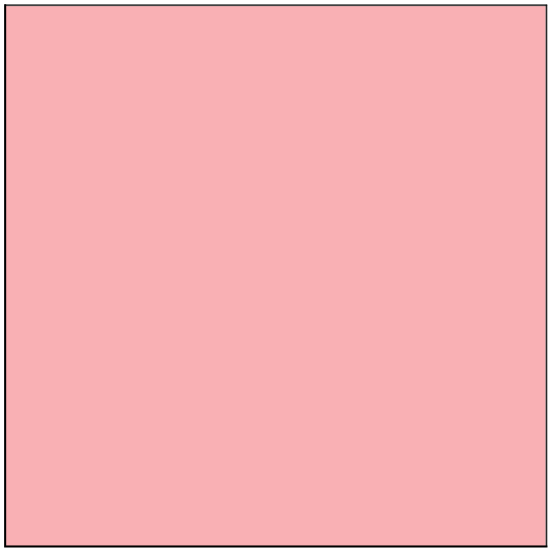 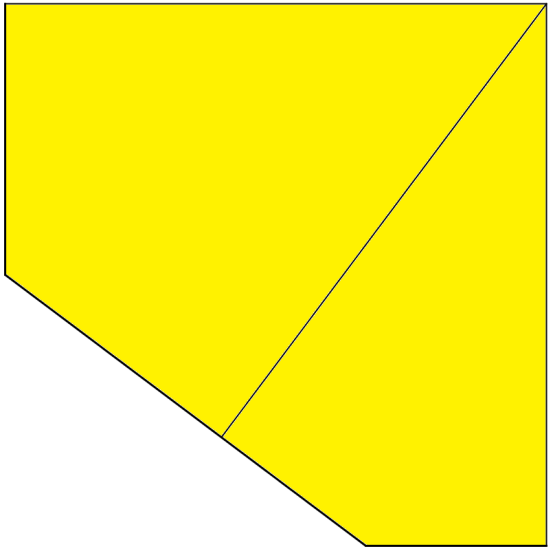 Resources
What’s the area of the triangle?
(not to scale)
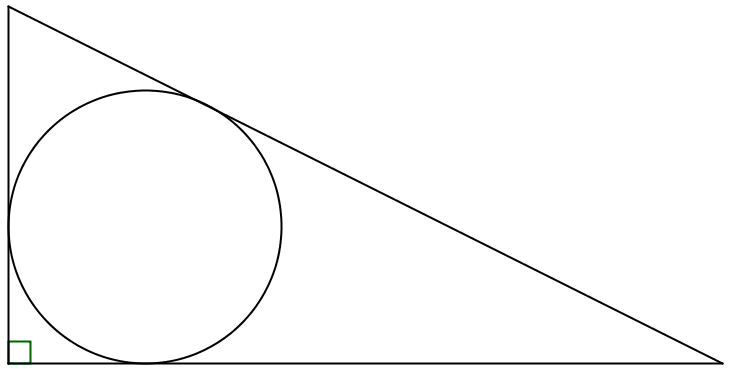 (The circle is tangent to the three sides of the triangle.)
SIC_11
What’s the area of the triangle?
(not to scale)
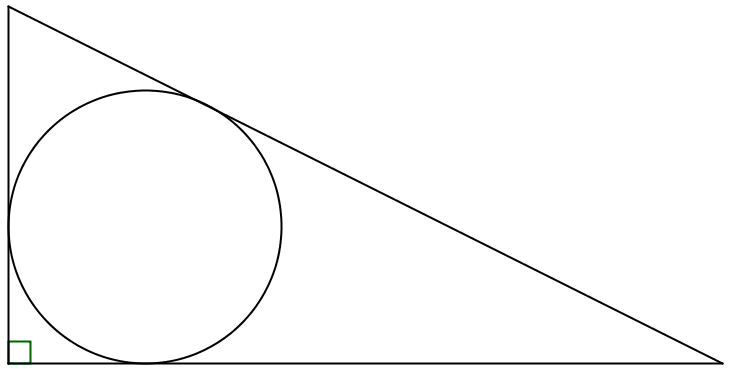 (The circle is tangent to the three sides of the triangle.)
SIC_11
What’s the area of the triangle?
(not to scale)
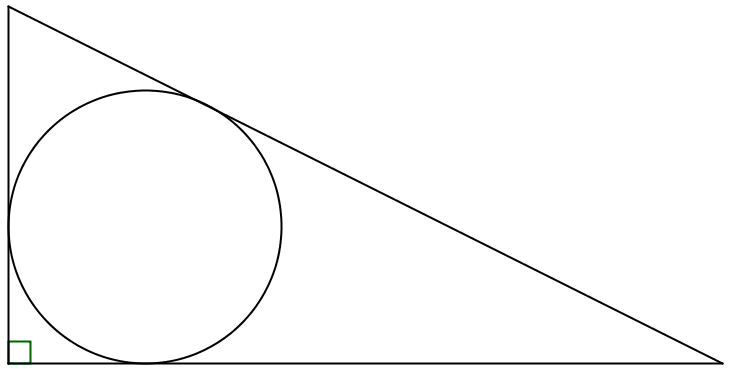 (The circle is tangent to the three sides of the triangle.)
SIC_11
What’s the area of the triangle?
(not to scale)
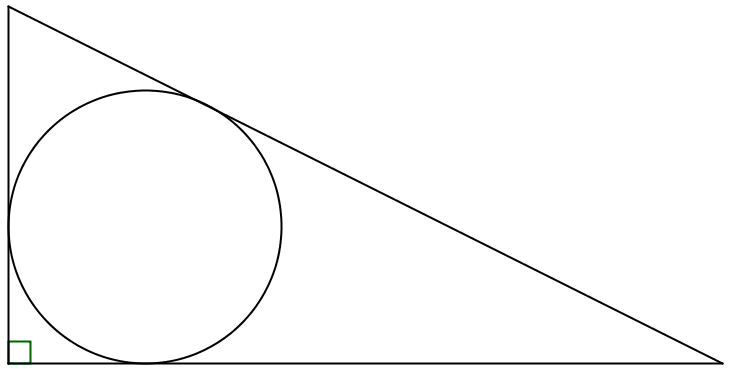 (The circle is tangent to the three sides of the triangle.)
SIC_11
What’s the area of the triangle?
(not to scale)
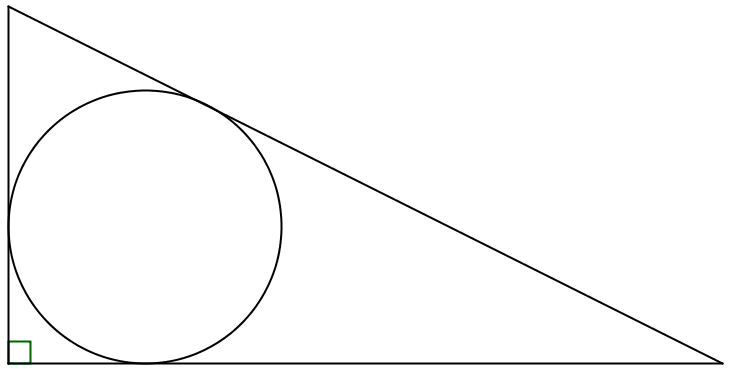 (The circle is tangent to the three sides of the triangle.)
SIC_11
What’s the area of the triangle?
(not to scale)
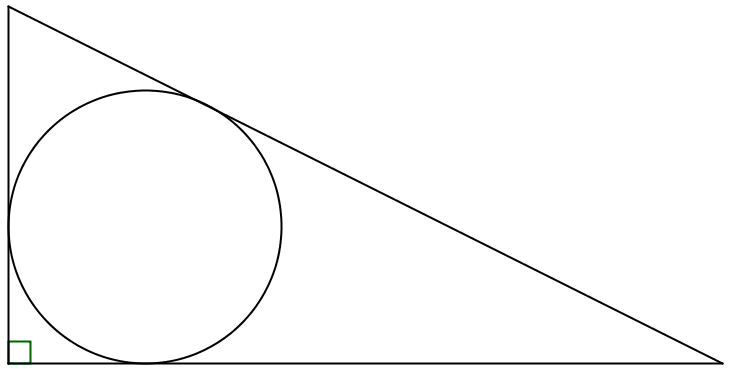 (The circle is tangent to the three sides of the triangle.)
SIC_11
What’s the area of the triangle?
(not to scale)
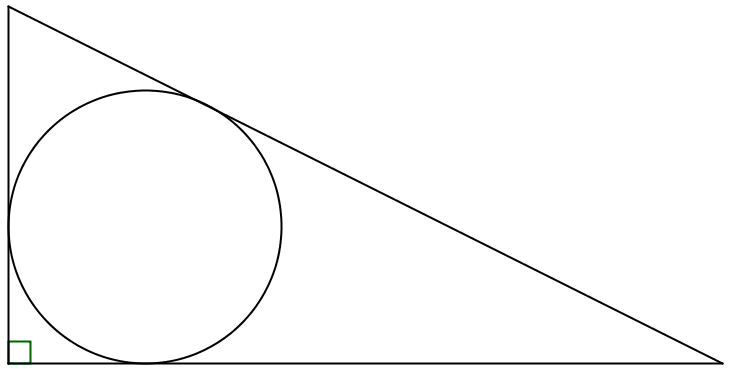 (The circle is tangent to the three sides of the triangle.)
SIC_11
What’s the area of the triangle?
(not to scale)
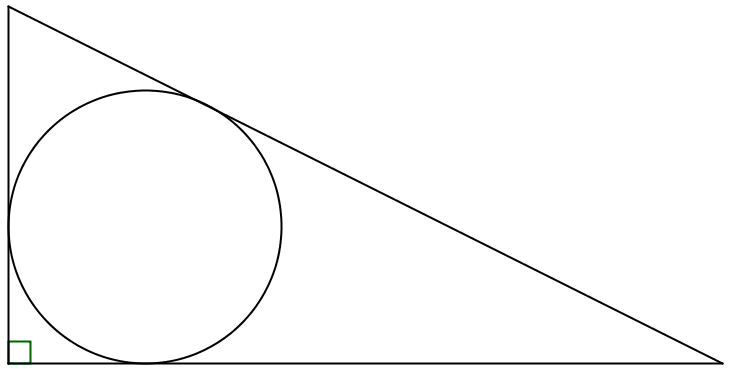 (The circle is tangent to the three sides of the triangle.)
SIC_11
What’s the area of the triangle?
(not to scale)
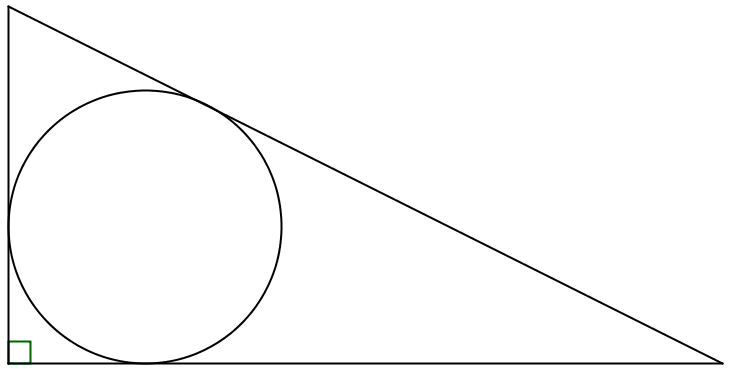 (The circle is tangent to the three sides of the triangle.)
SIC_11
What’s the area of the triangle?
(not to scale)
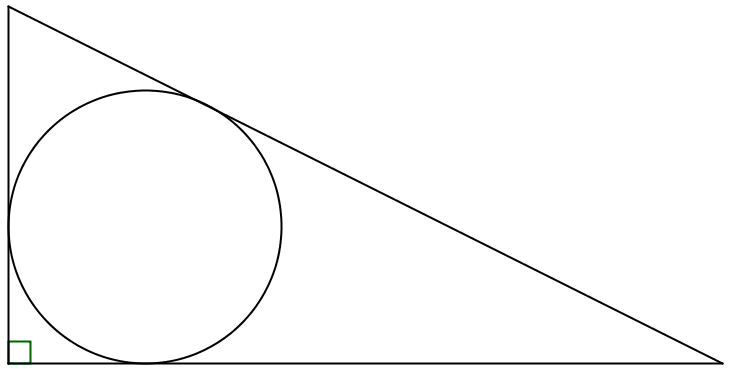 (The circle is tangent to the three sides of the triangle.)
SIC_11
What’s the area of the triangle?
(not to scale)
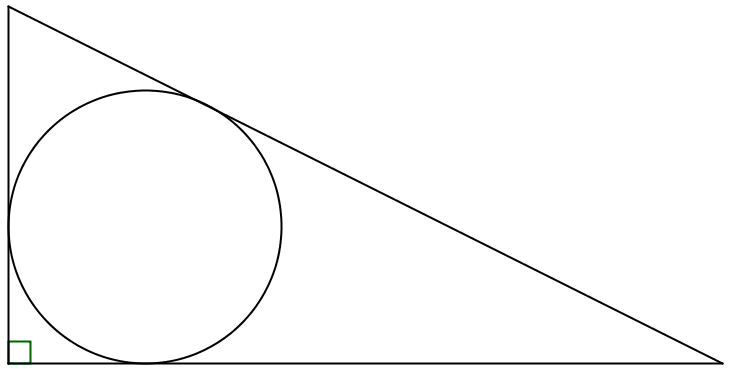 (The circle is tangent to the three sides of the triangle.)
SIC_11
What’s the area of the triangle?
(not to scale)
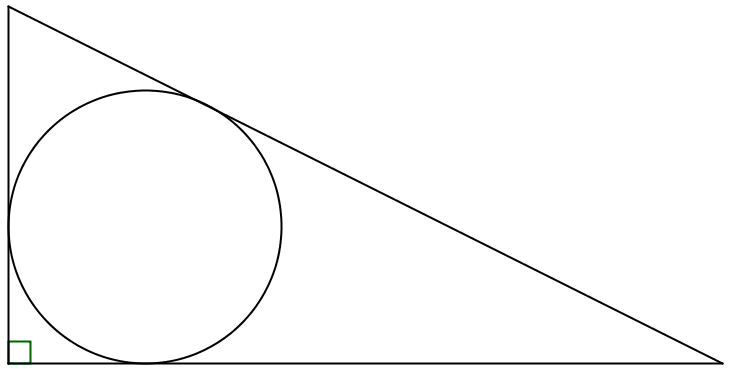 (The circle is tangent to the three sides of the triangle.)
SIC_11
What’s the area of the triangle?
(not to scale)
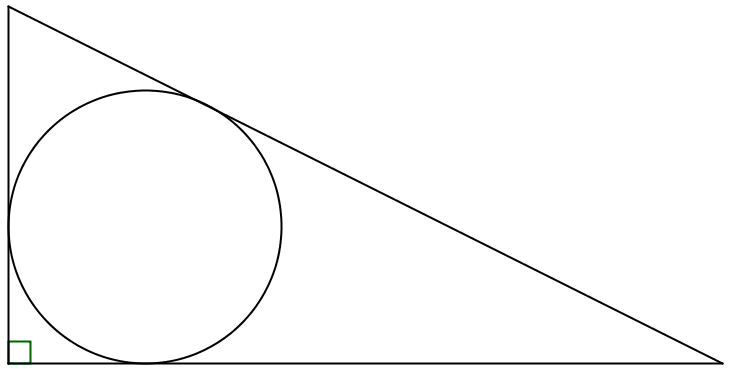 (The circle is tangent to the three sides of the triangle.)
SIC_11
What’s the area of the triangle?
(not to scale)
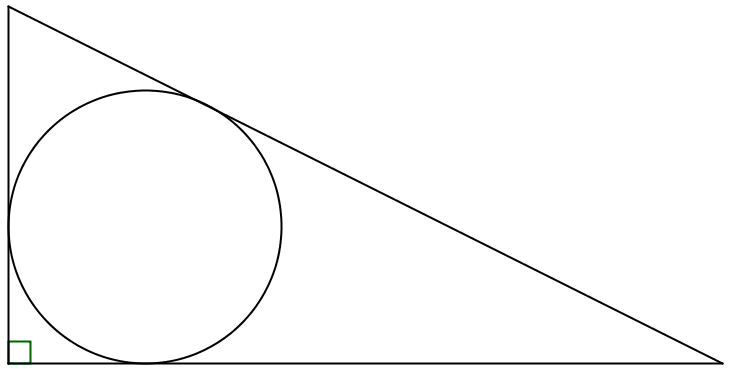 (The circle is tangent to the three sides of the triangle.)
SIC_11
What’s the area of the triangle?
(not to scale)
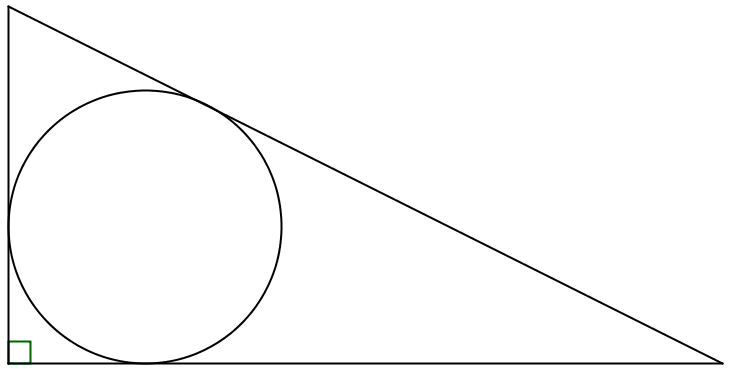 (The circle is tangent to the three sides of the triangle.)
SIC_11
What’s the area of the triangle?
(not to scale)
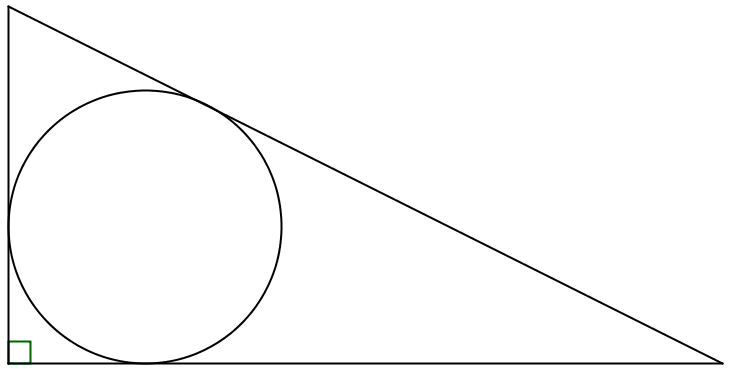 (The circle is tangent to the three sides of the triangle.)
SIC_11